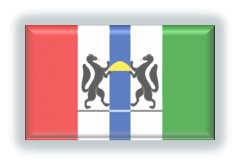 МИНИСТЕРСТВО ТРУДА И СОЦИАЛЬНОГО РАЗИТИЯ НОВОСИБИРСКОЙ ОБЛАСТИ
Система управления охраной труда как основа обеспечения безопасности труда в организациях. Качество оказания услуг в области охраны труда
КУЧЕРЯВЕНКО
Людмила Владимировна
начальник отдела управления охраной труда и государственной экспертизы условий труда управления труда 
министерства труда и социального развития Новосибирской области
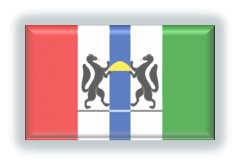 Статья 214 Трудового Кодекса Российской Федерации
Работодатель обязан обеспечить:

создание и функционирование системы управления охраной труда

Приказ Минтруда России от 29.10.2021 N 776н
"Об утверждении Примерного положения о системе управления охраной труда"
Что предусмотреть в положении о СУОТ:
Политику (стратегию) и цели в области охраны труда;
Обеспечение функционирования СУОТ - процедуры, необходимые для достижения этих целей (распределение обязанностей в сфере охраны труда);
Планирование мероприятий по реализации процедур;
Контроль функционирования СУОТ и мониторинг реализации процедур;
Планирование улучшений функционирования СУОТ;
Управление документами СУОТ (документы, на основании которых разработано положение);
Определение территории, на которой оно действует;
Определение лиц, на которых распространяется документ.
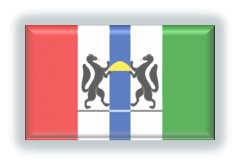 Политика (стратегия ) и цели в области охраны труда
В Положении необходимо изложить цели и мероприятия, направленные на сохранение жизни и здоровья работников
Раздел в СУОТ - будет считаться политикой (стратегией) организации в области охраны труда
1.Цели
2. Обязательства работодателя по:
-устранению опасностей
снижению уровней профессиональных рисков
совершенствованию СУОТ
Ссылка в положении о СУОТ на действующую политику в локальном нормативном акте
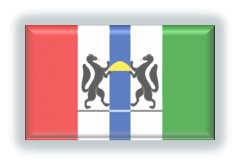 Обеспечение функционирования СУОТ
Перечень процессов:
Базовые
Обеспечивающие допуск работника к самостоятельной работе
Обеспечивающие безопасную производственную среду
Сопутствующие
Процессы реагирования на ситуации
Перечень действий:
Планирование  и выполнение мероприятий
Контроль планирования и выполнения мероприятий, анализ
Формирование корректирующих действий по совершенствованию СУОТ
Управление документами
Информирование  работников и взаимодействие с ними
Распределение обязанностей для функционирования СУОТ
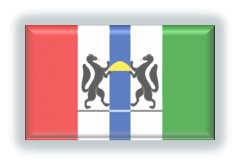 Планирование мероприятий по охране труда
В положении о СУОТ указывается, что у вас утверждается план мероприятий, определяется порядок его утверждения и реализации
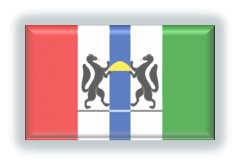 Контроль функционирования СУОТ и мониторинг реализации процедур
В положении о СУОТ указываются:
Объекты контроля
Критерии оценки показателей в области охраны труда, Основные виды контроля
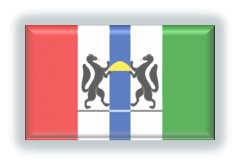 Планирование улучшений функционирования СУОТ
Порядок формирования корректирующих действий
(основания для корректировки, сроки, ответственные лица, способ оформления результатов)
на основе:
- результатов выполнения мероприятий по охране труда, 
-выполнения мероприятий, разработанных по результатам расследований аварий (инцидентов), микроповреждений (микротравм), несчастных случаев на производстве, профессиональных заболеваний, 
-выполнения мероприятий по устранению предписаний контрольно-надзорных органов государственной власти,
 -предложений, поступивших от работников и (или) их уполномоченных представителей, а также иных заинтересованных сторон
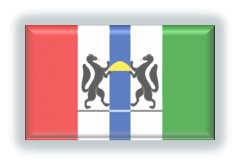 Управление документами СУОТ
В положении о СУОТ устанавливаются:
Порядок:
- разработки
-согласования
- утверждения и пересмотра документов СУОТ
-сроки хранения
(Если такой порядок определен другим актом, то делается ссылка)
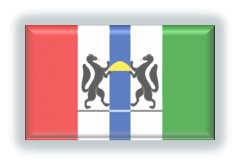 Информирование работников
1. Порядок информирования работников.
2. Взаимодействие с работниками по вопросам:
- определение потребностей и ожиданий работников;
- установление целей в области охраны труда и планирование их достижения;
- выявление опасностей, оценка уровня профессиональных рисков, планирование мероприятий по управлению ими и улучшению условий труда;
- определение и закрепление в локальных нормативных актах обязанностей, ответственности и полномочий в области охраны труда;
- установление (определение) механизмов консультирования и взаимодействия с работниками и (или) их уполномоченными представителями, их участия при обсуждении и решении вопросов охраны труда.
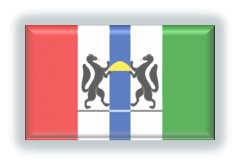 Распределение обязанности для функционирования СУОТ
Чтобы вы могли обеспечивать функционирование СУОТ, рекомендуется:
- определить компетенции работников, которые влияют или могут влиять на безопасность производственных процессов;
- обеспечить подготовку работников в области выявления опасностей и реализации мер реагирования на них;
- обеспечить непрерывную подготовку и повышение квалификации работников в области охраны труда;
- документировать информацию о таком обучении и повышении квалификации.
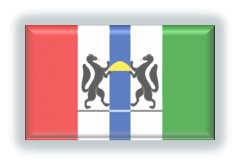 Утверждение положения о СУОТ и ознакомление работников
Положение о СУОТ утвердите с учетом мнения профсоюза или иного уполномоченного органа (при наличии).
 Утвердить документ можно приказом.


Ознакомьте работников с положением о СУОТ под подпись (ч. 2 ст. 22 ТК РФ). Новых работников ознакомить до подписания трудового договора.
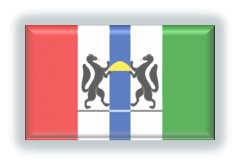 Кодекс Российской Федерации об административных правонарушениях
ЕСЛИ У ВАС НЕТ ПОЛОЖЕНИЯ О СУОТ


Статья 5.27.1. Нарушение государственных нормативных требований охраны труда, содержащихся в федеральных законах и иных нормативных правовых актах Российской Федерации


предупреждение или административный штраф от 2 тыс. до 5 тыс. руб. - для должностных лиц;
предупреждение или административный штраф от 50 тыс. до 80 тыс. руб. - для организации.
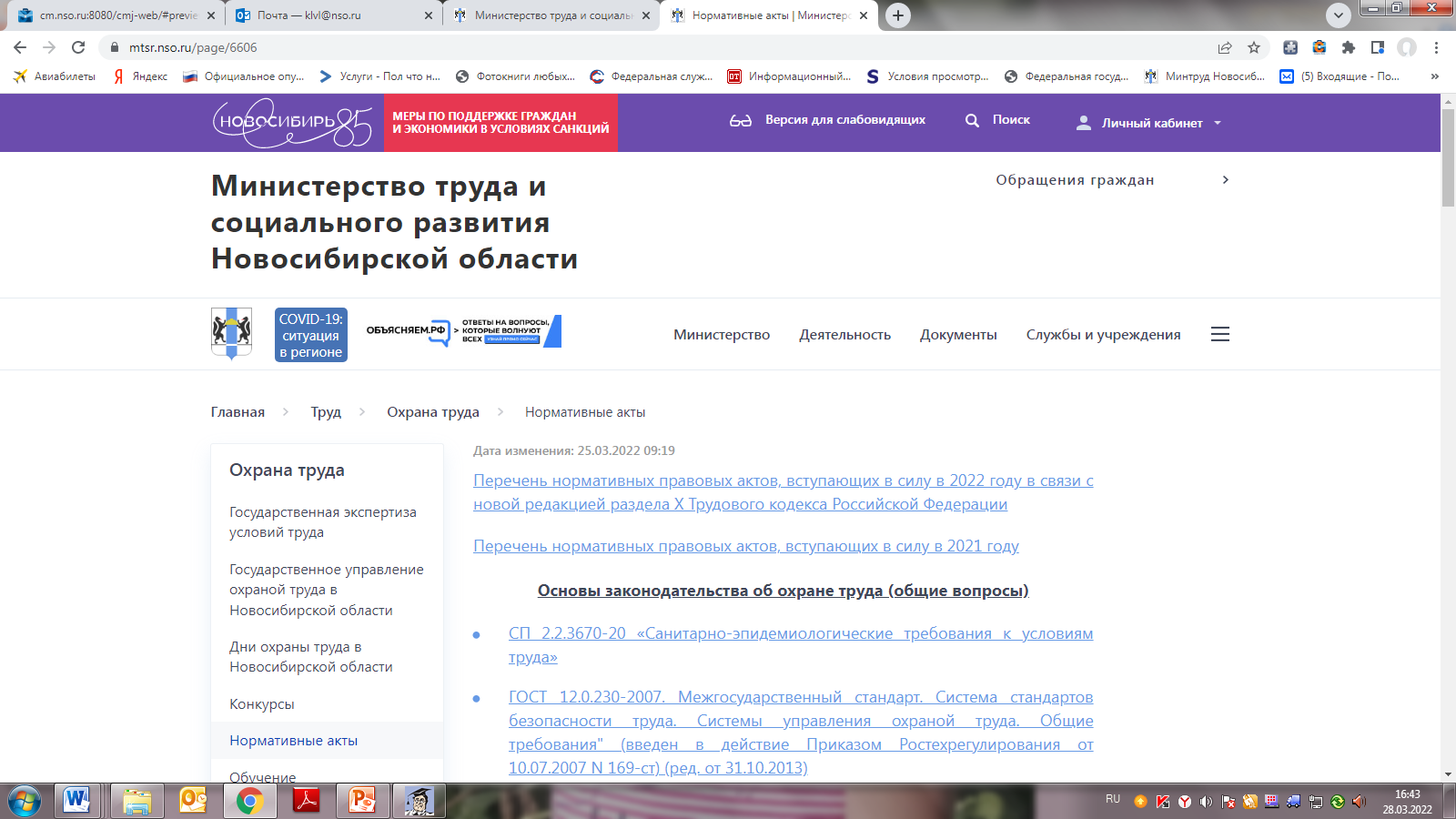 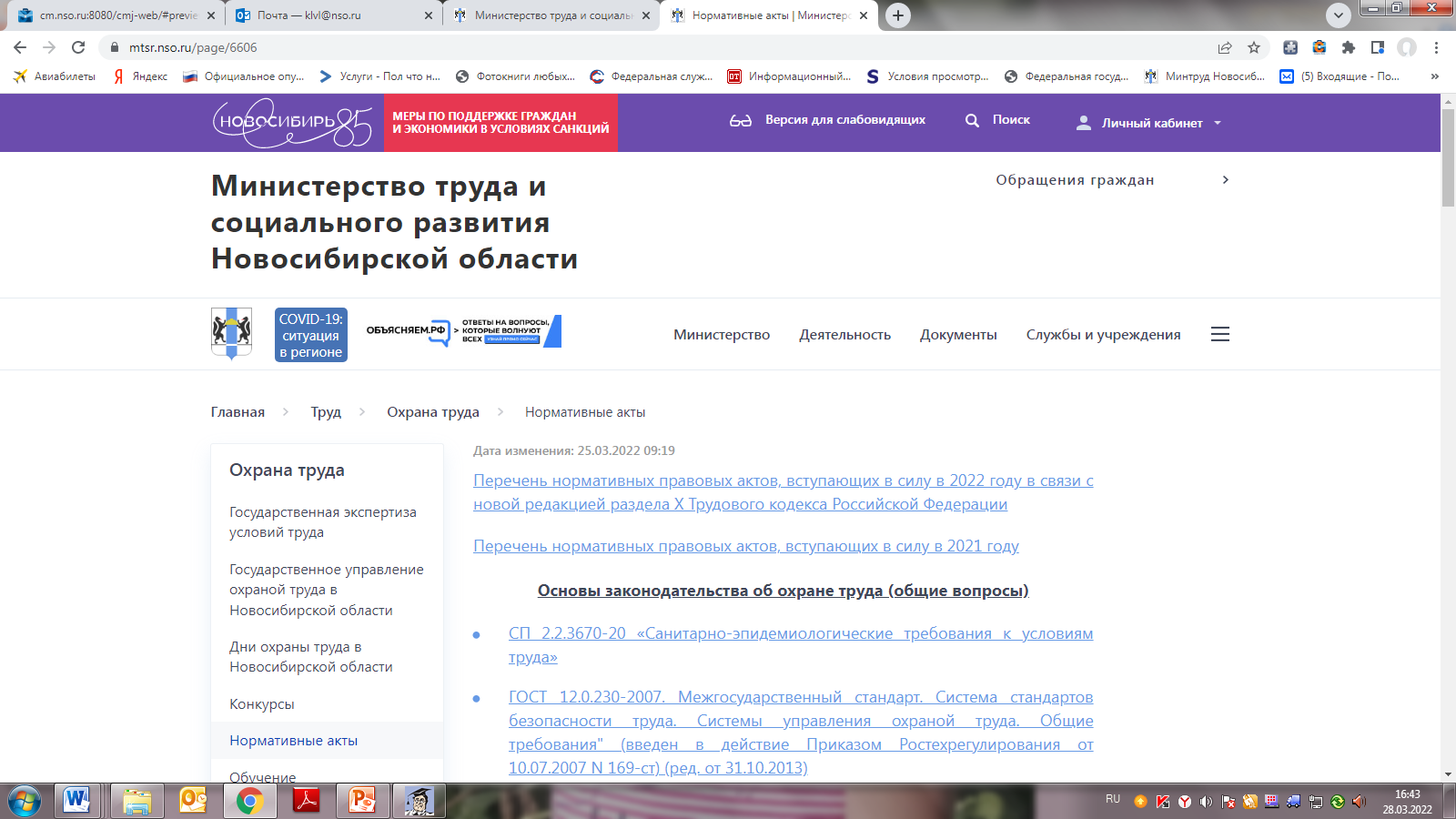